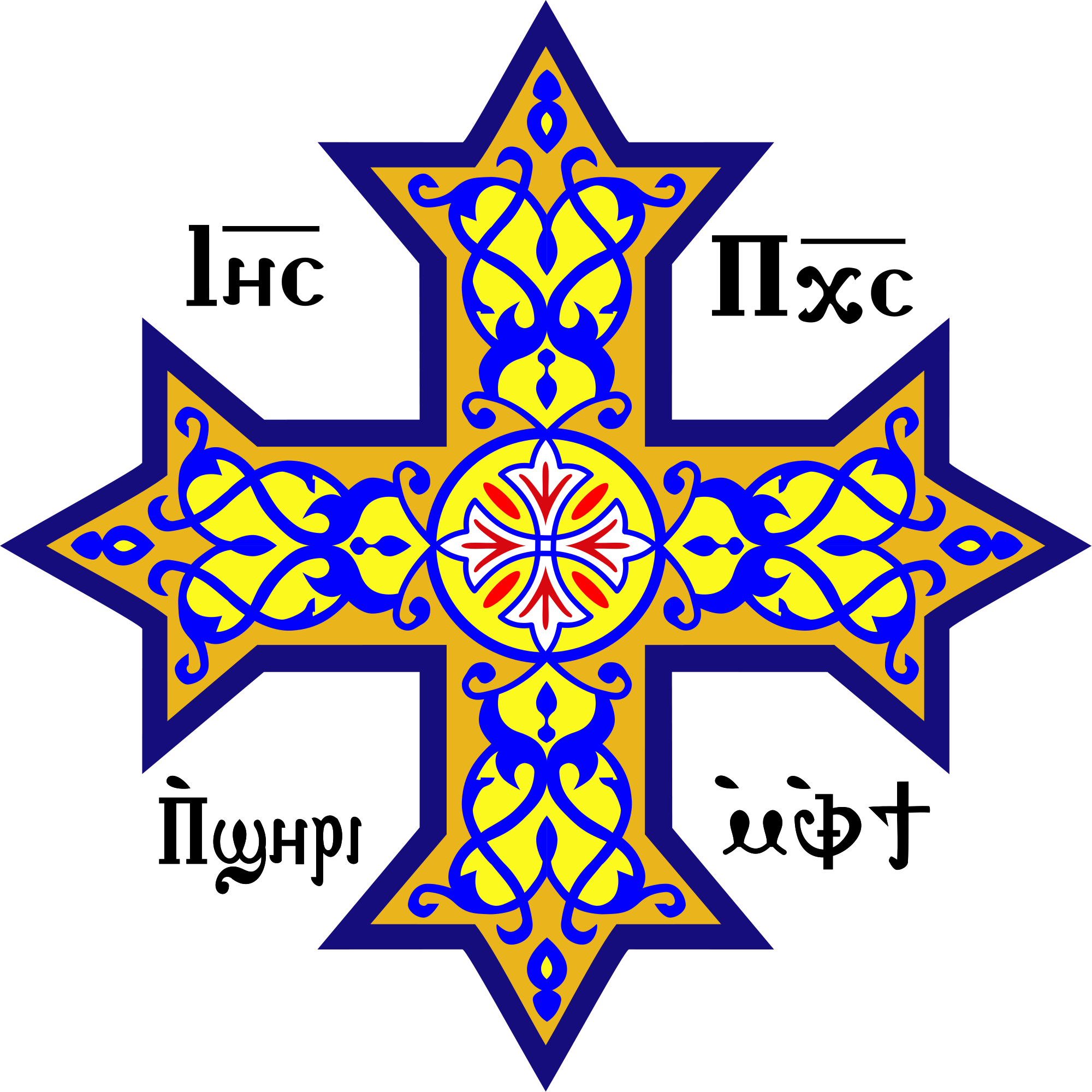 GRATITUDE &CONTENTMENT
Outline
Why care about gratitude?
What is gratitude?
Challenges to gratitude
Role of the servant
stats
Recent Poll
38% of Americans said they were content
STATS
STATS
STATS
STATS
What is gratitude/contentment?
Gratitude is appreciate and acknowledgement of various aspects of life
Gratitude turns what little you have into abundance.
Why do we care about contentment?
Being content is a good test of our relationship with God?
Examples of gratitude
Acts 16:25
But at midnight Paul and Silas were praying and singing hymns to God, and the prisoners were listening to them
Challenges
Being content is hard in our society. 
Slogans such as Be the Best you can be. Social media. Images that we need look better, stronger, richer, cooler 
Expectations
School
Sports
God’s view
James 1:2
2 My brethren, count it all joy when you fall into various trials, 3 knowing that the testing of your faith produces [a]patience.
God’s view
Phil 4
6 Be anxious for nothing, but in everything by prayer and supplication, with thanksgiving
ROLE OF THE servant
Tech-free zone
Model responsible social media behavior
Discuss expectations of healthy use of social media
Discuss with parents parental controls 
Encourage in-person activities
ROLE OF THE SERVANT
Not being content is a focus on me, my needs, comparison with others
Being content is a focus on God love sacrifice, gifts
 
“Happiness can only be achieved by looking inward and learning to enjoy whatever life has and this requires transforming greed into gratitude.” St. John Chrisostome.
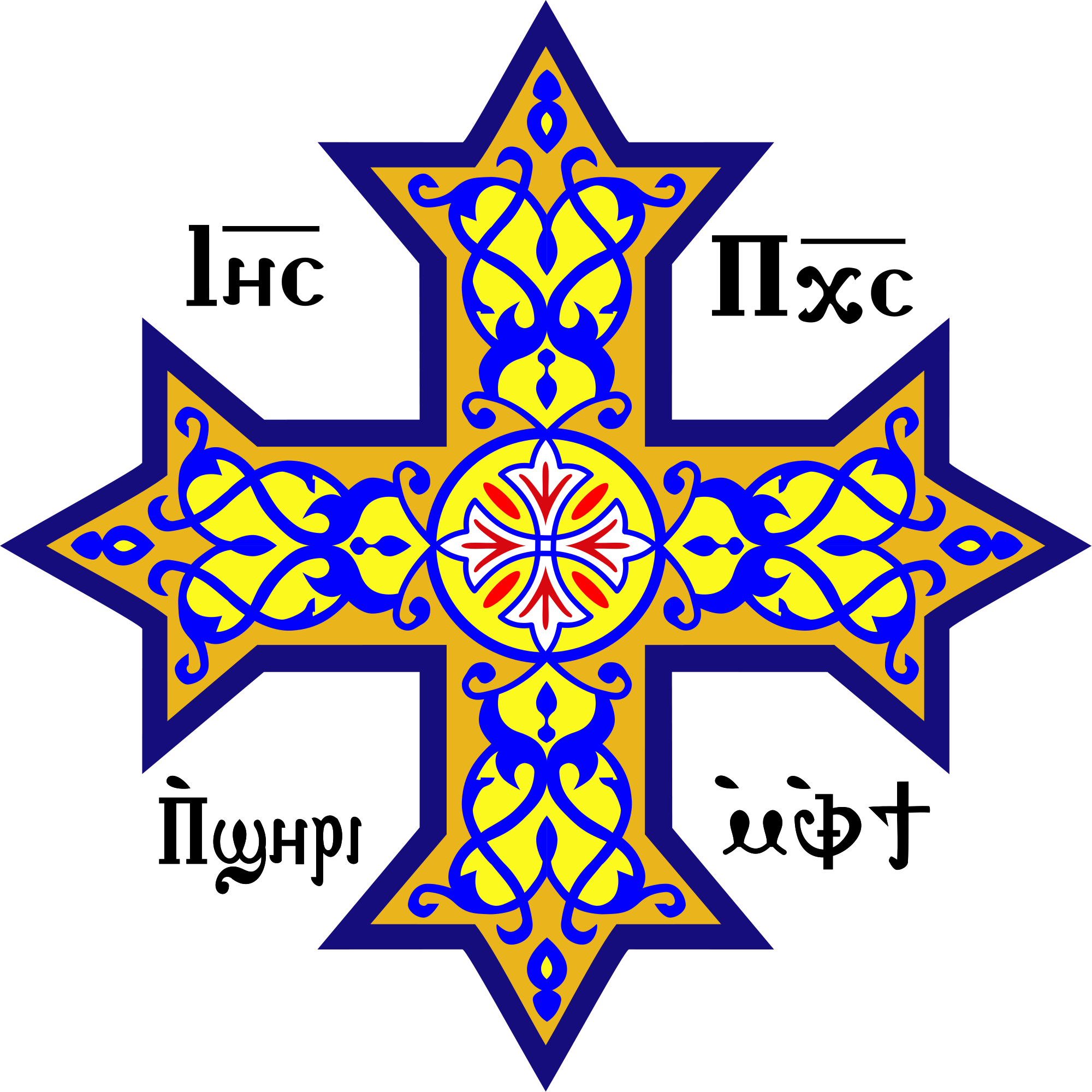 Thank you
Questions or comments